7th/ 8th Grade NEC Parent Presentation
Mrs. Lyons and Mrs. Chavis
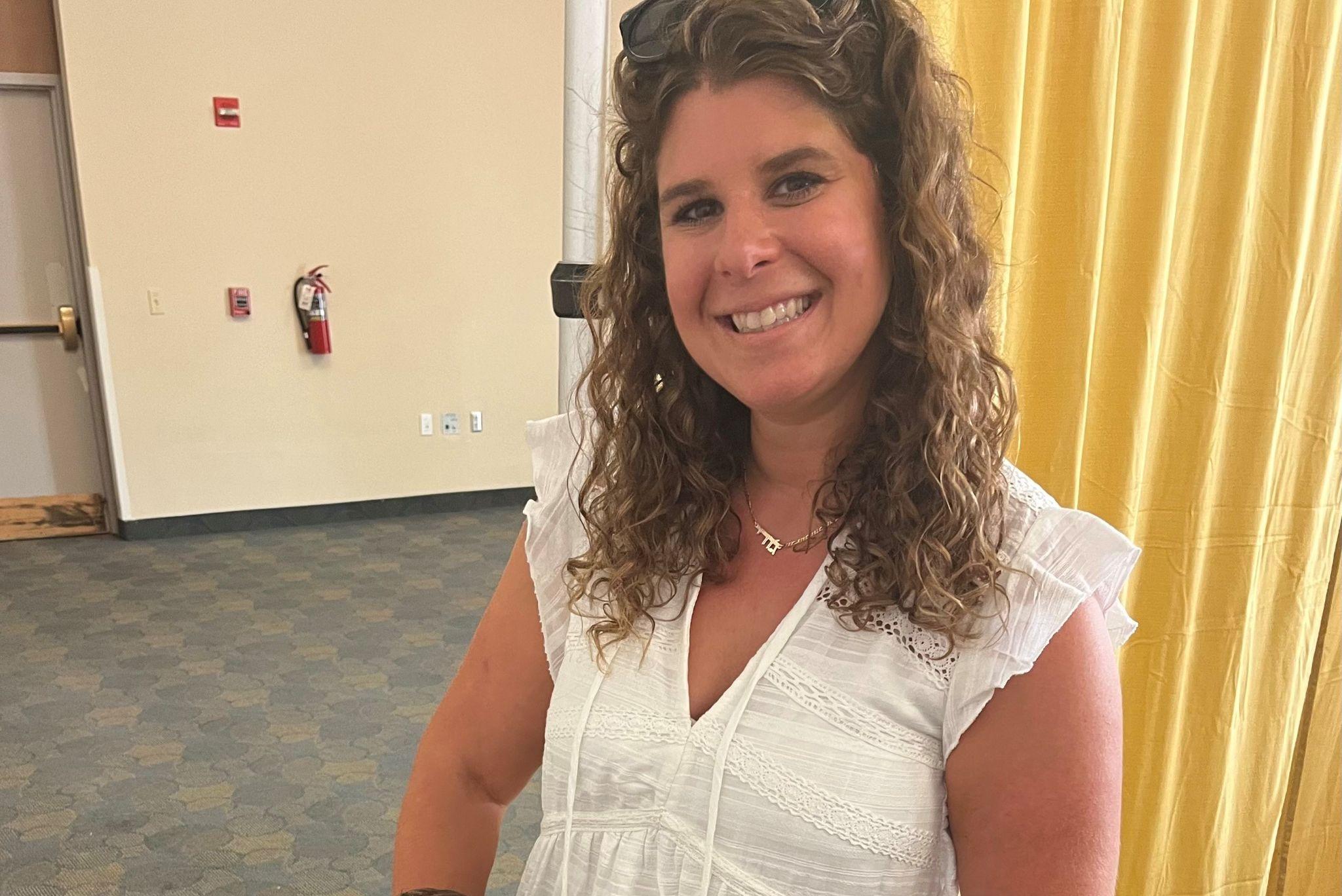 Counseling Department
6th Grade- Mrs. Williams
7th Grade- Mrs. Olowakakoko
8th Grade- Mrs. Lyons/Mrs. Chavis
Resource/ESOL/RELL/ALT- Mrs. McCoy-Snead
Secretary- Mrs. Perez
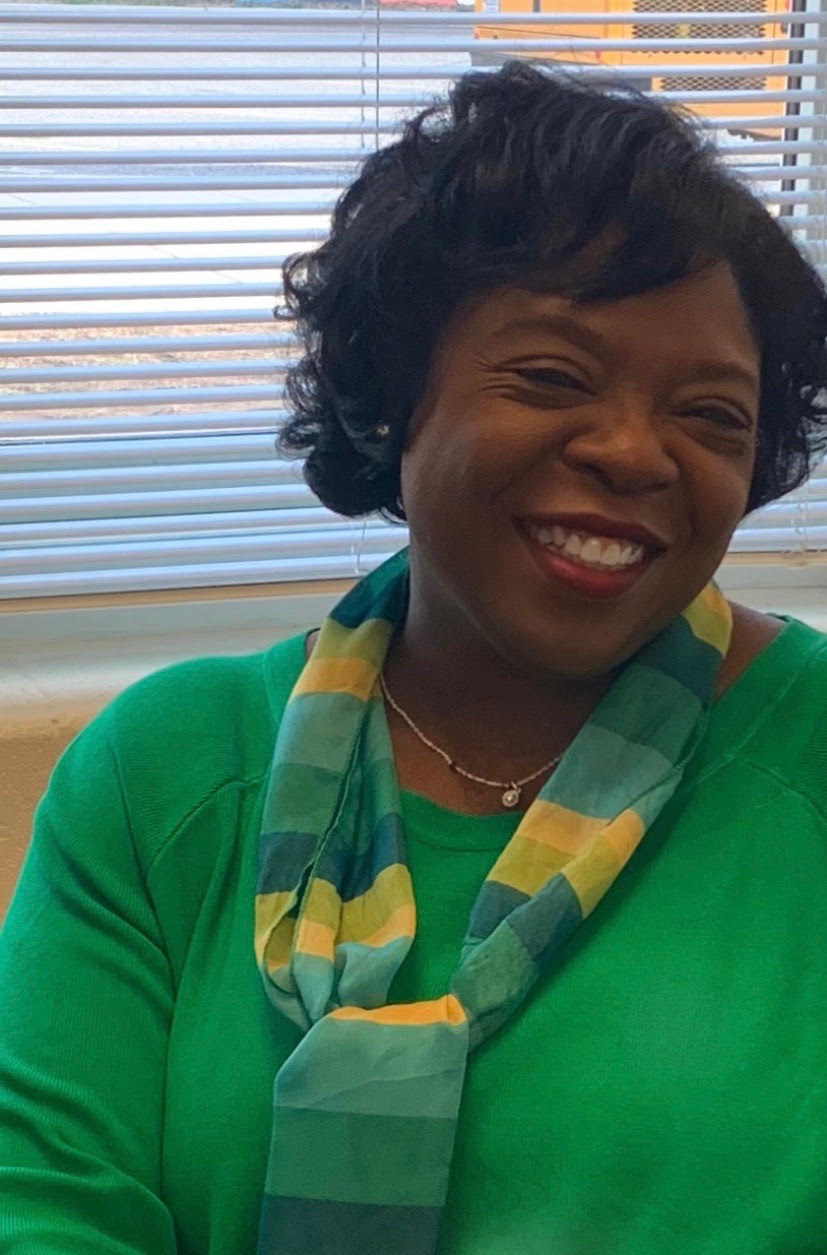 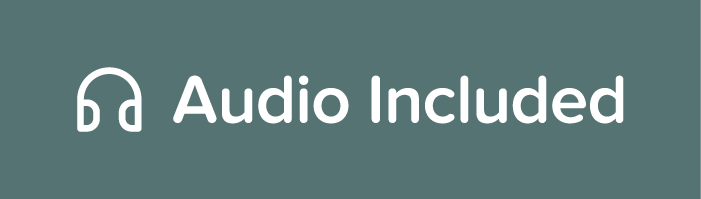 What is the NEC?
Acronym  for Northeast Consortium
Students who reside in the NEC participate in a lottery choice process to be assigned to a high school
The High Schools in the NEC include:  Blake, Paint Branch, and Springbrook
Each high school has a unique Signature program
[Speaker Notes: Review and define the NEC]
NEC High Schools:
Blake, Paint Branch, and Springbrook
4
By November 3, 2023, you should submit a high school choice form ranking your preference of high school in the NEC (Northeast Consortium):
Blake High School
Paint Branch High School
Springbrook High School
5
What is the lottery choice process?
Students submit their preference of high school on an electronic choice form
The choice form is run through a lottery to determine which high school is assigned 
The choice process considers the following factors:  Base school, rank order of preference, sibling link, enrollment capacity
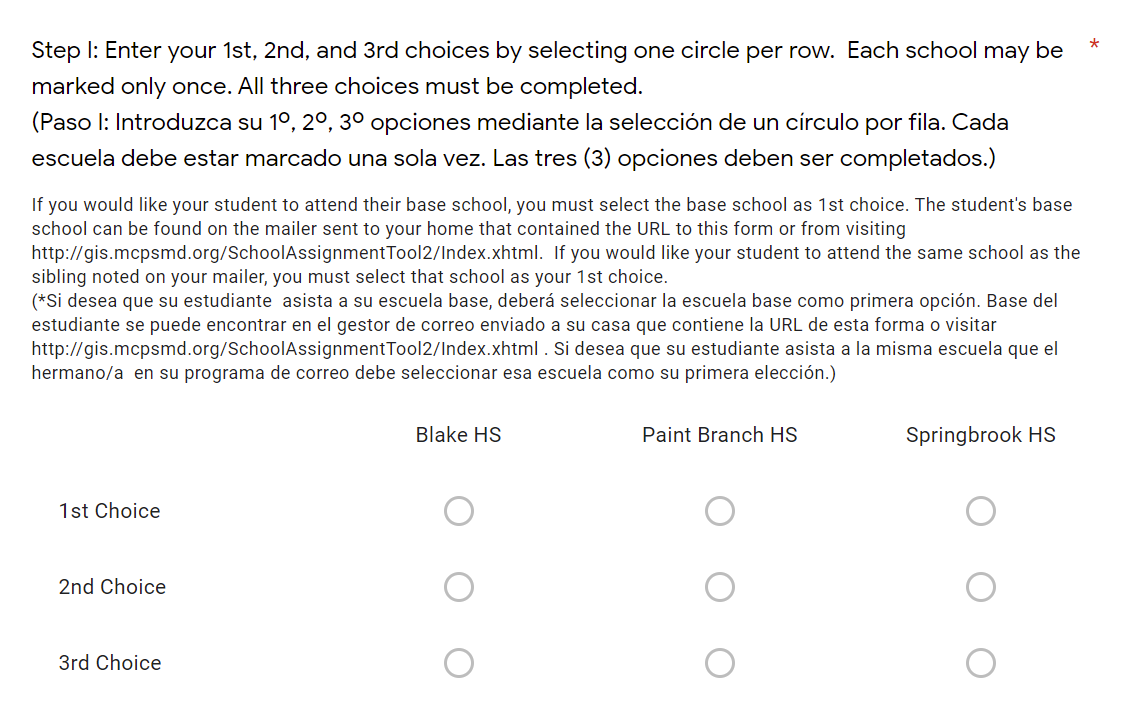 [Speaker Notes: Share screen shot of what form looks like, let them know they will get the link to the form in October.]
What determines a student’s base high school?
Student’s home address
Your base hs will be printed on the instructions letter you receive from the NEC office
To find your base, enter your home address into the assignment locator tool - Montgomery County Public Schools “School Assignment Tool”
7
The NEC Signature programs are designed to...
Appeal to students’ interests and meet others with similar interests
Provide multiple courses in an area of interest
Provide experiences that relate to career interests
It sometimes helps you figure out what you don’t like; it does NOT track you into a particular career
All NEC high schools have a unique signature program
8
Who can participate in Round 2 of the choice process?
Students who attend NEC middle schools but live outside of the NEC
Students that did not get their first choice during Round 1 can resubmit; 
Choices cannot be changed after round 1 submission
 You can only resubmit your original choices
Round 2 choice forms and resubmit forms are due on Feb. 9
9
Application Programs Open to NEC Students
Regional International Baccalaureate Diploma Program (Springbrook HS)
Montgomery College Middle College (Northwood HS) 
Science, Mathematics, and Computer Science Magnet (Blair HS)
Wheaton/Edison Regional Programs 
International Baccalaureate Career-Related Programs (IB/CP) at Rockville HS 
Special Programs Open to ALL MCPS Students
Global Ecology House  (Poolesville HS)
International Baccalaureate Diploma Programme (Richard Montgomery HS)
Visual Arts Center Einstein HS)
10
[Speaker Notes: (OPTIONAL) Parents must have and active Parentvue account to apply to the application programs Deadline is Friday November 3, 2023]
NEC OPEN HOUSES
Oct. 11 @ Blake 6:30pm
Oct. 18 @ Paint Branch 6:30pm
Oct. 25 @ Springbrook 6:30pm
11
NEC School videos



https://www.youtube.com/watch?v=dNjX5gPVpSY
12
[Speaker Notes: 3:27-1301]
Questions/Comments/Concerns
13